Boolean Algebra and  Logic Circuits
Zannatul Mawa koli
Lecturer
Department of CSE
Daffodil International University
Learning Objectives
In this chapter you will learn about:
Boolean algebra
Fundamental concepts and basic laws of Boolean  algebra
Boolean function and minimization
Logic gates
Logic circuits and Boolean expressions
Combinational circuits and design
Boolean Algebra
An algebra that deals with binary number system
George Boole (1815-1864), an English mathematician,  developed it for:
Simplifying representation
Manipulation of propositional logic
In 1938, Claude E. Shannon proposed using Boolean  algebra in design of relay switching circuits
Provides economical and straightforward approach
Used extensively in designing electronic circuits used  in computers
Fundamental Concepts of  Boolean Algebra
Use of Binary Digit
Boolean equations can have either of two possible values, 0 and 1
Logical Addition
Symbol ‘+’, also known as ‘OR’ operator, used for logical addition.
Follows law of binary addition
Logical Multiplication
Symbol ‘. ’, also known as ‘AND’ operator, used for logical multiplication.
Follows law of binary multiplication
Complementation
Symbol ‘-’, also known as ‘NOT’ operator, used for complementation.
Follows law of binary compliment
Operator Precedence
Each operator has a precedence level
Higher the operator’s precedence level, earlier it is  evaluated
Expression is scanned from left to right
First, expressions enclosed within parentheses are  evaluated
Then, all complement (NOT) operations are performed
Then, all ‘⋅’ (AND) operations are performed
Finally, all ‘+’ (OR) operations are performed
Operator Precedence
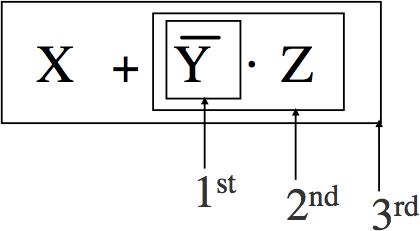 Postulates of Boolean Algebra
Postulate 1:
①A = 0, if and only if, A is not equal to 1
②A = 1, if and only if, A is not equal to 0
Postulate 2:
①x + 0 = x
②x ⋅ 1 = x
Postulate 3: Commutative Law
①x + y = y + x
②x ⋅ y = y ⋅ x
Postulates - are the basic structure from which lemmas and theorems are derived.
Theorem - a mathematical statement that is proved using rigorous mathematical reasoning.  Lemma - a minor result whose sole purpose is to help in proving a theorem. It is a stepping stone  on the path to proving a theorem.
Postulates of Boolean Algebra
The Principle of Duality
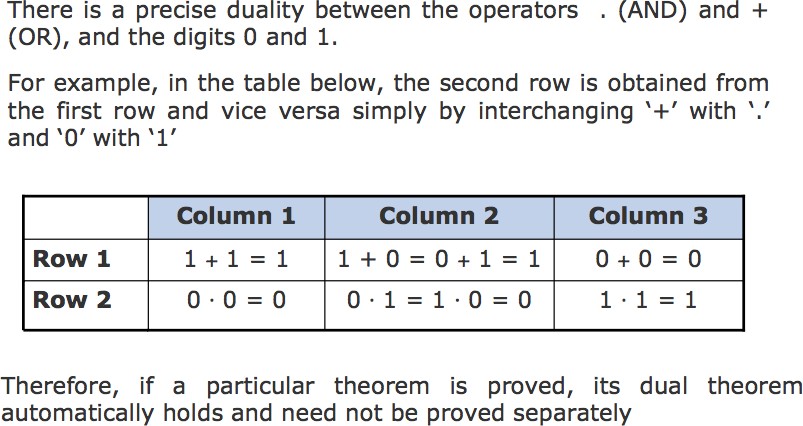 Some Important Theorems  of Boolean Algebra
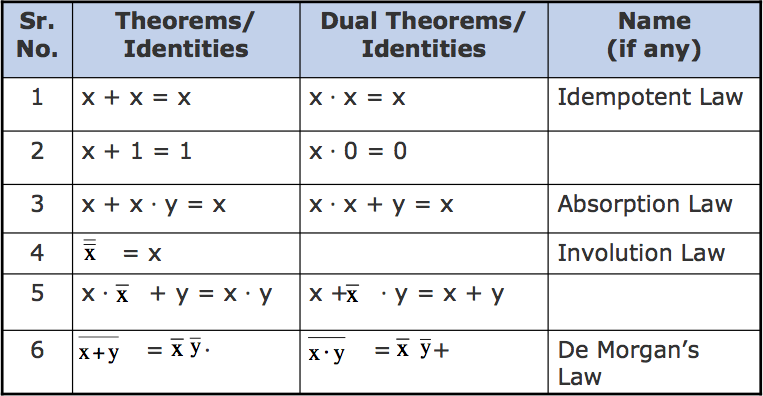 Methods of Proving Theorems
The theorems of Boolean algebra may be  proved by using one of the following methods:
① By using postulates to show that L.H.S. = R.H.S
② By Perfect Induction or Exhaustive Enumeration  method where all possible combinations of  variables involved in L.H.S. and R.H.S. are checked  to yield identical results
③ By the Principle of Duality	where the dual of an  already proved theorem is derived from the proof  of its corresponding pair
Proving a Theorem by Using Postulates  (Example)
Theorem:
Proof:
L.H.S.
x + x · y = x
= x + x ⋅ y
= x ⋅ 1 + x ⋅ y
= x ⋅ (1 + y)
= x ⋅ (y + 1)
= x ⋅ 1
= x
= R.H.S.
by postulate 2(b)
by postulate 5(a)
by postulate 3(a)
by theorem 2(a)  by postulate 2(b)
Proving a Theorem by Perfect  Induction (Example)
Theorem:	x + x · y = x
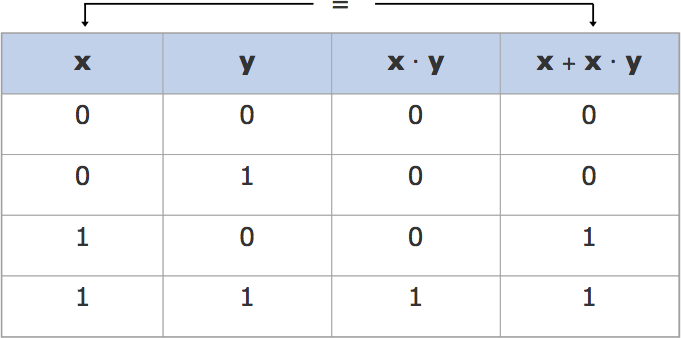 Proving a Theorem by Perfect  Induction (Example)
Theorem:	x + x	= x
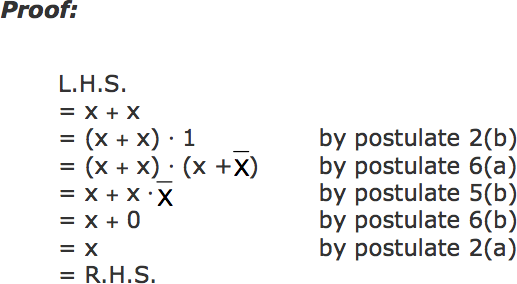 Proving a Theorem by Perfect  Induction(Example)
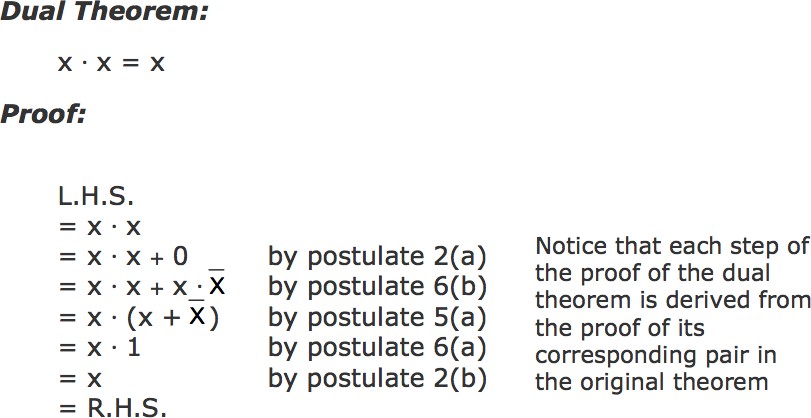 Boolean Functions
A Boolean function is an expression formed with:
Binary variables
Operators (OR, AND, and NOT)
Parentheses, and equal sign
The value of a Boolean function can be either 0 or 1
A Boolean function may be represented as:
An algebraic expression, or
A truth table
Representation as an Algebraic  Expression
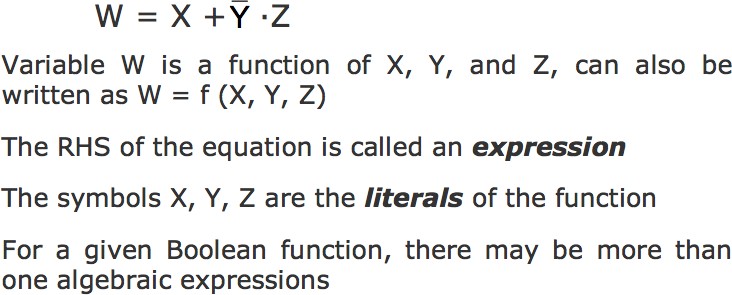 Representation as a Truth Table
The number of rows in the table is equal to 2n,  where n is the number of literals in the  function
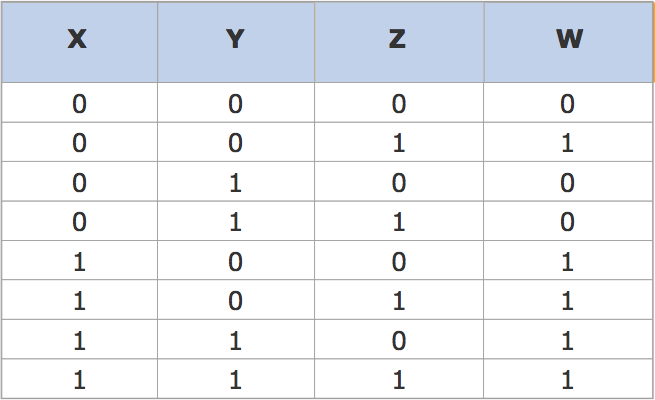 Minimization of Boolean  Functions
Minimization of Boolean functions deals with
Reduction in number of literals
Reduction in number of terms
Minimization is achieved through manipulating  expression to obtain equal and simpler  expression(s) (having fewer literals and/or terms)
Minimization of Boolean  Functions
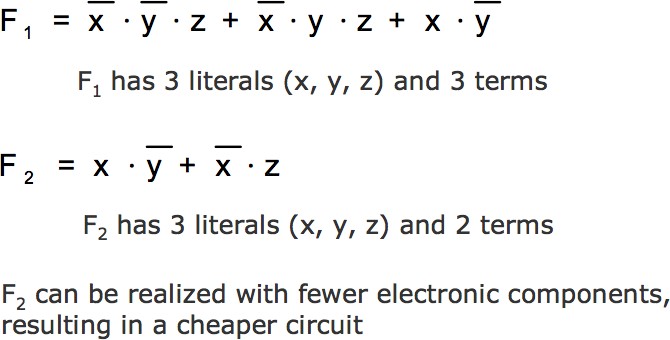 Minimization of Boolean  Functions
Both F1 and F2 produce the same result
Try out some Boolean  Function Minimization
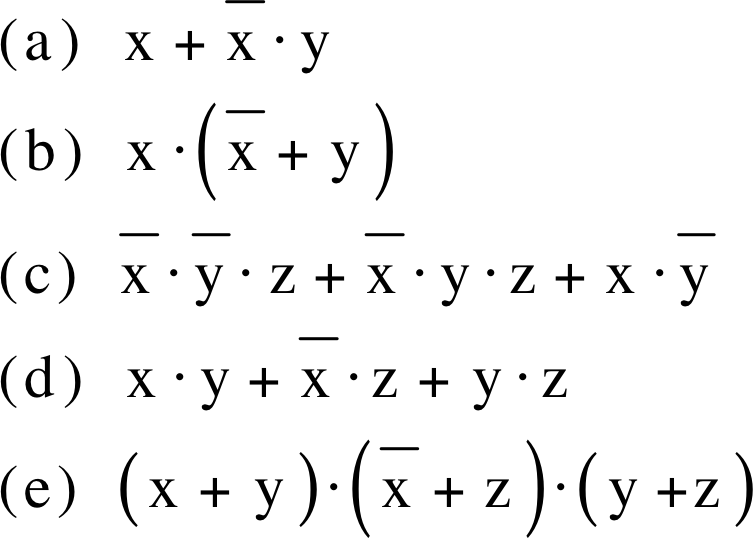